Бюджет для граждан
к  проекту бюджета Федоровского муниципального района на 2018  год и на плановый период 2019 и 2020 годов
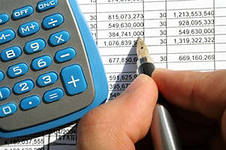 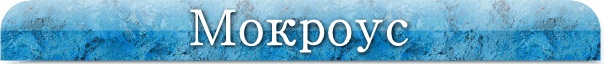 Уважаемые жители Федоровского района!Проект решения  «О бюджете Федоровского муниципального района на 2018 год и на плановый период 2019 и 2020 годов» опубликован на сайте  администрации Федоровского муниципального района (mokrous.fedrayon.ru)  Данная брошюра познакомит Вас с ключевыми положениями проекта основного финансового документа района.  В ней в понятной форме представлена информация оприоритетных направлениях бюджетной политики района, условиях формирования и параметрах районного бюджета, планируемых результатах использования бюджетных средств.Важнейшими целями бюджетной политики района остаются исполнение принятых обязательств, решение наиболее значимых для жителей социальных вопросов в условиях ограниченных финансовых ресурсов, обеспечение стабильности бюджетной системы района.Надеемся, что каждый читатель найдет на страницах  брошюры полезную информацию, которая поможет сформировать правильное представление о проводимой в районе бюджетной политике.
Особенности формирования проекта  районного бюджетана 2018 год и на плановый период 2019 и 2020 годов
Замедление темпа  роста доходов
Высокий уровень муниципального внутреннего долга
Реализация указов Президента РФ о повышении заработной платы работникам бюджетной сферы
Ограничения установленные, соглашениями с Министерством финансов области
БЮДЖЕТНАЯ ПОЛИТИКА
Бюджетная политика на 2018 год и на плановый период 2019 и 2020 годов нацелена на обеспечение сбалансированности и устойчивости бюджета в условиях ограниченности финансовых ресурсов и будет направлена на решение следующих основных задач:
- концентрацию финансовых ресурсов на приоритетных направлениях государственной политики, в том числе на реализации задач, поставленных в Указах Президента Российской Федерации от 7 мая 2012 года;
- сохранение и развитие налогового потенциала на территории Федоровского муниципального  района;
   -  повышение эффективности функционирования бюджетного сектора экономики в целях обеспечения потребностей граждан в качественных и доступных муниципальных услугах;
- эффективное расходование бюджетных средств, выявление и использование резервов для достижения планируемых результатов;
- создание условий для исполнения органами местного самоуправления закрепленных за ними полномочий;
- повышение качества финансового контроля в управлении бюджетным процессом, в том числе внутреннего финансового контроля и внутреннего финансового аудита;
- проведение дальнейшей оптимизации учреждений бюджетной сети, включая ликвидацию или преобразование учреждений, не оказывающих услуги (не выполняющих работы), непосредственно направленные на реализацию полномочий органов местного самоуправления, в организации иной организационно-правовой формы - реализация принципов открытости и прозрачности управления муниципальными финансами. повышение ориентированности бюджетных расходов на достижение целей государственных программ области и расширение их использования в бюджетном планировании;
- дальнейшую оптимизацию структуры долговых обязательств, их снижение до экономически безопасного уровня;
- соблюдение ограничений, установленных бюджетным законодательством и соглашениями с Минфином Саратовской области
Основные показатели прогноза социально-экономического развития Федоровского района
Основные характеристики консолидированного бюджета  Федоровскогомуниципального района                                                                                (тыс.руб.)
Основные характеристики бюджета  Федоровскогомуниципального района                                                                                                                                    (тыс.руб.)
Доходы районного бюджета                                                     (тыс.руб.)
Структура доходов районного бюджета на 2018 год
Структура налоговых и неналоговых доходов бюджета на 2018 год
Динамика поступления доходов в бюджет района
Безвозмездные поступления в районный бюджет                                                             (тыс.руб.)                                    (Тыс.руб.)
Объём и структура безвозмездных поступлений
		районного бюджета на 2018 год
Всего    235 504,5 тыс.рублей
Динамика  безвозмездных поступлений в районный бюджет
Основные мероприятия по мобилизации доходов бюджета
Работа с организациями, выплачивающими заработную плату работникам ниже прожиточного минимума и использующими «конвертные» зарплатные схемы
Работа с администраторами доходов районного бюджета, направленная на повышение качества администрирования доходных источников, повышение уровня ответственности за выполнение прогнозных показателей, снижение недоимки по администрируемым платежам
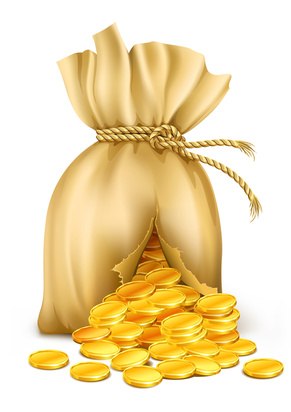 Работа муниципальной межведомственной комиссии по работе с владельцами вновь возведенных (реконструированных) строений, помещений и сооружений, уклоняющимися от регистрации принадлежащего им недвижимого имущества.
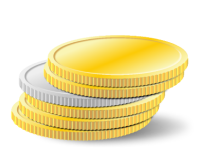 Организация работы по информированию граждан о сроках уплаты налогов
Проведение мероприятий, направленных на снижение недоимки по налоговым платежам
Межбюджетные отношения муниципального района в 2018 году
Дотация на выравнивание бюджетной обеспеченности  за счет средств районного бюджета
600,0 т.р.
Бюджеты поселений (межбюджетные трансферты, предаваемые из бюджетов поселений)
Бюджет района (межбюджетные трансферты, предаваемые из бюджета района)
Дотация на выравнивание бюджетной обеспеченности за счет областного бюджета
877,9 тыс.руб.
Иные МБТ на осуществление полномочий по решению вопросов местного значения в соответствии с заключенными соглашениями 650,0 тыс.руб.
Иные межбюджетные трансферты из бюджетов поселений
 438,1 тыс.руб.
Расходы районного бюджета                                                                                                                     (тыс.руб. )
Структура расходов бюджета на  2018 год по направлениям деятельности
Расходы районного бюджета по видам расходов                                                                                                                        (тыс.руб.)
Структура  расходов  районного бюджетапо видам  расходов в 2018 году
Расходы на выполнение социальных обязательств
Муниципальные программы
МП « Развитие сельского хозяйства и регулирование рынков сельскохозяйственной продукции, сырья и продовольствия в Федоровском районе» на 2013 -2020 годы
МП «Обеспечение жильем молодых семей» на 2016 -2020 годы
МП « Развитие образования на территории  Федоровского муниципального района на 2017 -2020 годы»
МП « Информационное общество на 2017-2019 годы»
МП « Развитие малого и среднего предпринимательства в Федоровском муниципальном районе  на 2017- 2019 годы»
МП «  Культура Федоровского района до 2020 года»
-     МП « Комплексное развитие транспортной инфраструктуры на территории  Федоровского муниципального района на 2017-2020 годы»
Сведения о  планируемых расходах районного бюджетана реализацию муниципальных программ Федоровского района на 2018 год и на плановый период 2019 и 2020 годов     (тыс.руб.)
Финансирование муниципальной  программы МП « Развитие образования на территории  Федоровского муниципального района на 2017 -2020 годы» :                                                                                                         (тыс.руб.)
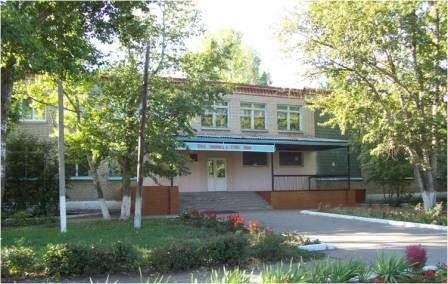 МП « Развитие образования на территории  Федоровского муниципального района на 2017 -2020 годы»
Цели программы :
обеспечение государственных гарантий реализации прав на получение общедоступного и бесплатного дошкольного, начального общего , основного общего , среднего общего образования;
- развитие системы  оценки качества образования и востребованности образовательных услуг;
- обеспечение условий для личностной, социальной самореализации и профессионального самоопределения способных и талантливых детей и подростков;
- обеспечение безопасности учащихся и работников общеобразовательных учреждений  во время учебно - воспитательного процесса;
- организация отдыха детей и подростков в каникулярное время;
- создание эффективной образовательной системы с действенной экономикой и управлением;
- приведение пунктов проведению ГИА в соответствие с техническими требованиями;
- увеличение доли выпускников,  подтвердивших  по результатам ГИА годовые  отметки.
Прогноз ожидаемых результатов программы Федоровского муниципального района « Развитие образования на территории Федоровского муниципального района  на 2017 -2020 годы»
МП « Культура  Федоровского муниципального района до 2020 года»
Цели программы: Сохранение и развитие:
- образования  в сфере культуры   и искусства;
- библиотечной культурно - досуговой  деятельности учреждений  культуры;
- создание условий для расширения доступности услуг культуры
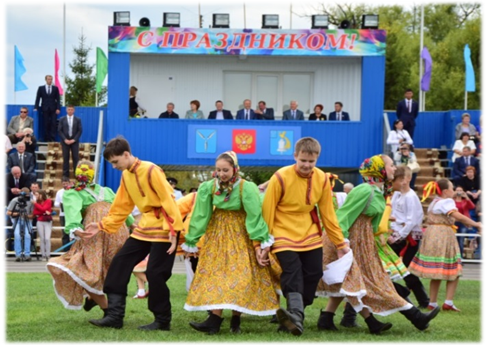 Финансирование 
муниципальной  программы:
Планируемые результаты:
МП «Информационное обществона 2017-2019 годы »
Цели программы :
- получение гражданами и организациями преимуществ от применения информационных и телекоммуникационных технологий;
-обеспечение информационной открытости органов государственной власти;
-  повышение эффективности и оперативности  в информационном обмене  структурных подразделений
Финансирование 
муниципальной
Финансирование 
муниципальной  программы: 
тыс.руб.
Планируемые результаты:
М П «Развитие малого и среднего предпринимательства в Федоровском  муниципальном районе на 2017-2019 годы»
Цели программы:
создание благоприятных условий для развития субъектов малого и среднего предпринимательства на основе комплексной  и эффективной поддержки малого и среднего бизнеса на территории  района, финансовая поддержка приоритетных  направлений развития малого и среднего  предпринимательства;
-  обеспечение условий  устойчивого развития и повышения конкурентно способности  малого и среднего предпринимательства на основе модернизации действующих  и создания новых производств;
- стимулирование спроса на производимые ими товары (работы, услуги)
Финансирование 
муниципальной  программы: 
тыс.руб.
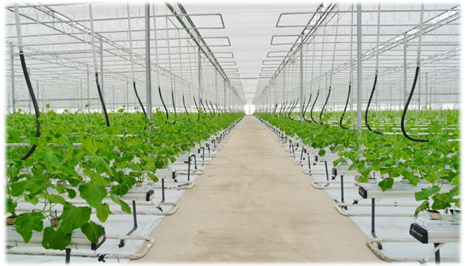 Финансирование 
муниципальной  программы: 
тыс.руб.
Планируемые результаты:
- распространение положительного опыта работы субъектов малого предпринимательства, награждение  лучших предпринимателей района;
- повышение конкурентоспособности местной продукции на территории области;
- повышение престижа предпринимательской деятельности;
- обеспечение занятости молодежи, безработных и других социально незащищенных групп населения посредством создания новых и развития действующих субъектов малого и среднего предпринимательства;
- рост доходов и уровня социальной защищенности работников, занятых в предпринимательской сфере;
- увеличение налоговых поступлений от субъектов малого и среднего предпринимательства района, применяющих специальные режимы налогообложения;
- увеличение капитализации организаций и модернизация производственной базы субъектов малого и среднего предпринимательства путем привлечения инвестиционных ресурсов.
МП «Комплексное развитие транспортной инфраструктуры на территории Федоровского муниципального района на 2017-2020 годы
Цели программы:
- развитие транспортной инфраструктуры на территории Федоровского муниципального района, сбалансированное и скоординированное с иными сферами жизни деятельности района;
- формирование условий для социально-экономического развития района;
- повышение безопасности, качества и эффективности транспортного обслуживания населения, юридических лиц и индивидуальных предпринимателей, осуществляющих экономическую деятельность на территории Федоровского муниципального района;
- снижение негативного воздействия транспортной инфраструктуры на окружающую среду.
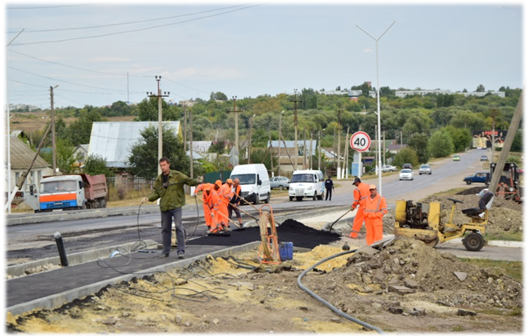 Финансирование муниципальной программы                                                                                 (тыс.руб.)
Планируемые результаты:К концу 2020 года за счет реализации программных мероприятий предполагается  достижение  следующих результатов:- ремонт автомобильных дорог общего пользования местного значения -45%;  сокращение доли протяженности автомобильных дорог общего пользования местного значения, не отвечающих нормативным требованиям, в общей протяженности автомобильных дорог общего  пользования местного значения до 45 %;   сокращение доли ДТП, совершению которых сопутствовалоналичие неудовлетворительных дорожных условий, в общем количестве ДТП до 50%
МП «Развитие сельского хозяйства и регулирование рынков сельскохозяйственной продукции, сырья, продовольствия в Федоровском районе на 2013-2020 годы»
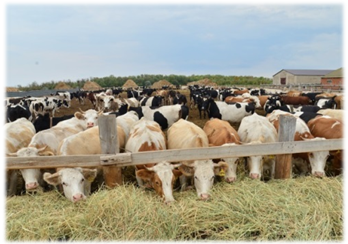 Цели программы:
-обеспечение роста объемов производства основных видов 
продукции АПК района;
обеспечение устойчивого социально-экономического развития сельских территорий и создание достойных условий жизни для населения;
- повышение инвестиционной привлекательности  отраслей  агропромышленного комплекса  района, их позиционирование на районном и областном уровнях как эффективной , выгодной сферы деятельности
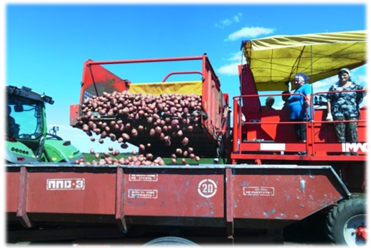 Финансирование муниципальной программы (тыс.руб.)
Планируемые результаты:
повышение привлекательности отраслей АПК;
 улучшение качества сельскохозяйственной продукции;
 обеспечение населения района продуктами питания в полном объеме
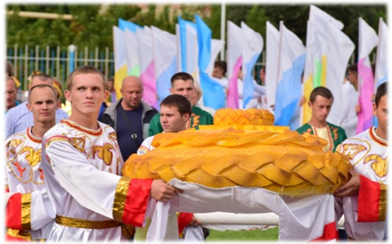 МП «Обеспечение жильем молодых семей» на 2016-2020 годы»
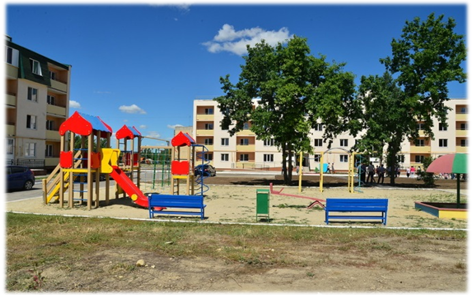 Цели программы: 
- государственная поддержка решений жилищной проблем молодых семей, признанных в установленном порядке нуждающимися в улучшении жилищных условий
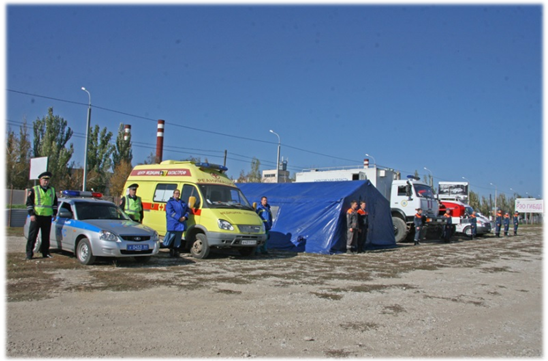 Финансирование муниципальной программы (тыс.руб.)
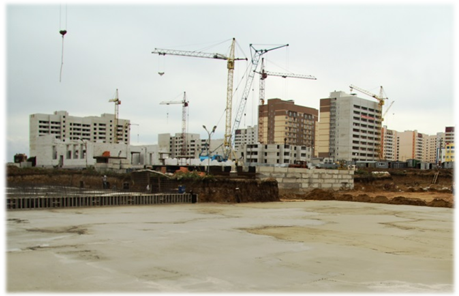 Планируемые результаты:
за период реализации программы обеспечить жильем более 15 молодых семей
Реализация социально – значимых проектов   на 2018 год и на плановый период 2019 -2020 годов не планируется
Источники   финансирования дефицита бюджета
Сведения о планируемом объеме муниципального долга Федоровского муниципального района
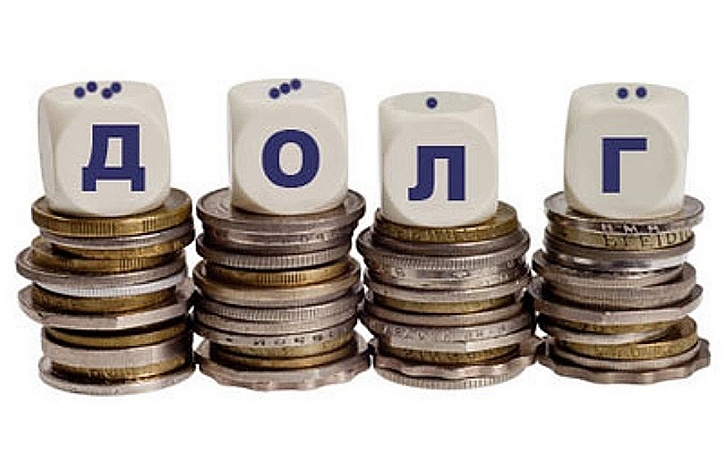 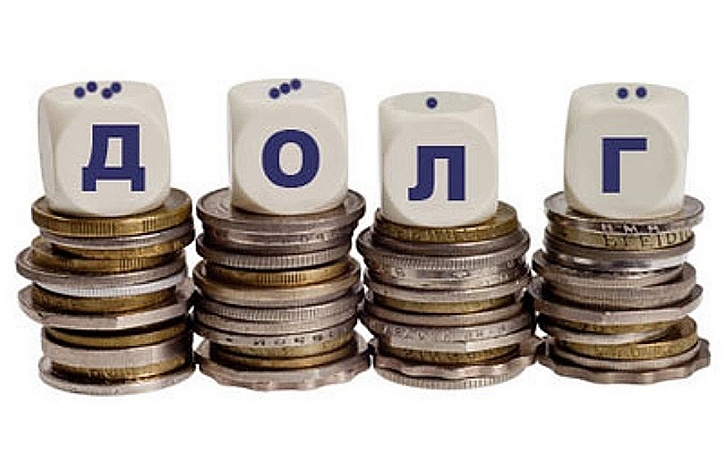 Открытые  муниципальные информационные ресурсы:
Администрация Федоровского муниципального района

 mokrous.fedravon.ru
Контактная информация 

Управление финансов администрации Федоровского муниципального района :
Адрес :р.п Мокроус, ул Центральная 55
тел . 5-00-22
факс 5-00-22 (216)
электронный адрес fo27fedor@mail.ru
Публичные слушания по проекту бюджета Федоровского муниципального района на 2018 год и на плановый период 2019 и 2020 годовПроводятся 5 декабря 2017 года в 10 часов 00 минут по адресу: р.п.Мокроус , ул. Центральная 55, актовый зал администрации Федоровского муниципального района.Аргументированные замечания и предложения по указанному проекту решения муниципального Собрания Федоровского муниципального района  заинтересованные лица в праве направить в управление финансов администрации района в письменном виде по адресу: р.п. Мокроус, ул. Центральная д. 55, в электронном виде по адресу fo27fedor@mail.ru  до 5 декабря 2017 годаУправление финансов Федоровского района2017 год